Модул 6
Прилагане, мониторинг и оценка на програмата за обучение
Mодул 6: цели
да изясни основни концепции за мониторинг и оценка и да даде идеи как се прилагат в контекста на междупоколенческото обучение; 
да постави концепциите в рамка, показваща взаимоотношенията между маргинализираните възрастни и млади работници с недостатъчни умения; 
да допринесе за развитието на кохерентна и динамична култура на мониторинг и оценка на тренинг материала; 
и 
да допринесе за по-доброто разбиране на важността на мониторинга и оценката в контекста на учебната програма и тренинг материала.
Раздел 1: Въведение в процеса на мониторинг и оценка
Какво представлява системата за мониторинг и оценка?
Оценката от гледна точка на времето на изпълнение
Методи за оценка
Въпрос: Какви са различията между оценка и мониторинг?
Дефиниции
Довършете изреченията по-долу:
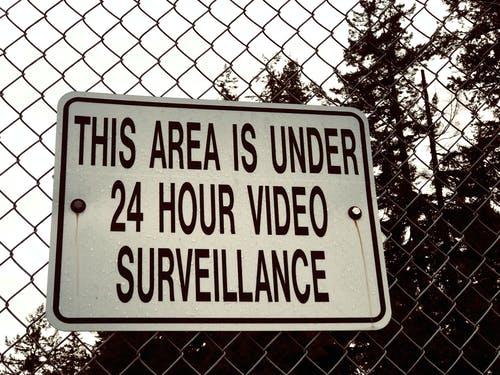 Оценката е …..

Мониторингът е …..
Важни въпроси
Кой е отговорен за задачите по мониторинг и оценка в организацията
На какви периоди се събират данните
Как се събират данните и кой го прави
Каква база данни се използва за съхраняване на информацията
Стандартни форми и инструменти за набиране на данни 
Как се анализират данните
Въпроси за оценка
Периодичност на оценката
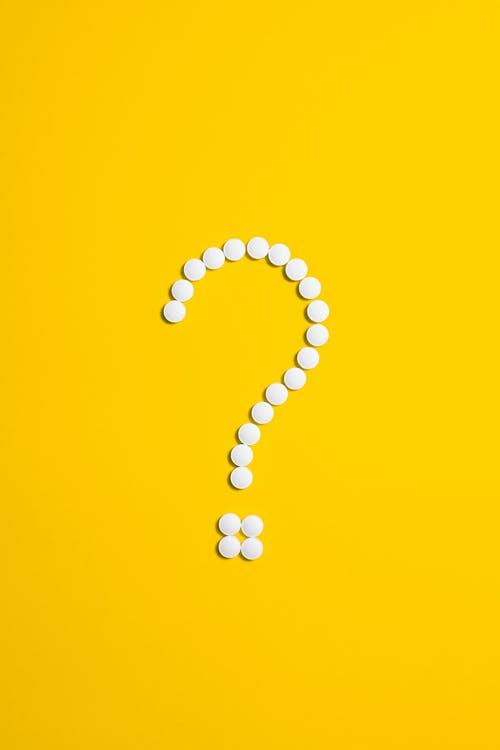 3 пилона на системата за мониторинг и оценка
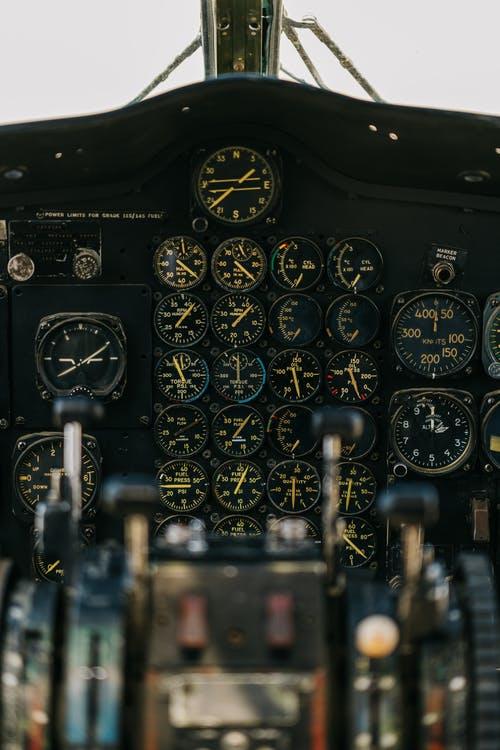 Определяне на индикатори
Набиране на информация чрез най-подходящите инструменти и методи
Използване на резултатите от мониторинга и оценката при вземане на решения
План за мониторинг и оценка – стъпка 1
Определяне на целите и задачите на програмата

Отговорете на тези три въпроса:
Какви проблеми ще се опита да реши тренинг програмата?
Какви стъпки са предприети за решаването на проблемите?
Как служителите, ангажирани с програмата, ще разберат, че тя успешно е решила проблемите?
Мислете за своята организация. Някакви притеснения?
План за мониторинг и оценка – стъпка 2
Определете своите индикатори

Индикаторите за процеса проследяват развитието на програмата. Те ви помагат да отговорите на въпроса: “Дали дейностите се провеждат съгласно плана?” 

Индикаторите за резултат проследяват дали програмните дейности водят до постигане на програмните цели. Те ви помагат да отговорите на въпроса: “Дали програмните дейности предизвикват промяна?”
Измерим индикатор – какво е това?
План за мониторинг и оценка – стъпка 3
Определете методите за набиране на информация и графика

След като сте създали индикатори за мониторинг, вече е време да изберете 
Методите за набиране на данни и
Колко често ще се набират данни.
Важно е какви методи за набиране на информация ще бъдат използвани и как ще се отчитат резултатите.
Познавате ли някои методи? Можете ли да споделите личен опит?
План за мониторинг и оценка – стъпка 4
Определете ролите и отговорностите

Важно е да се вземе решение кой е отговорен за набирането на данни за всеки индикатор. Всички трябва да работят заедно, за да набират информацията вярно и навреме.
Да поговорим за вашия досегашен опит. Каква беше вашата роля?
Успяхте ли или се провалихте? 
Кое работеше най-добре?
План за мониторинг и оценка – стъпка 5
Създайте план за анализа и образци за докладване
Когато цялата информация е събрана, някой трябва да я анализира и да попълни таблица с резултатите за вътрешен преглед и външен отчет.
Образецът може да бъде таблица за докладване с индикатори, данни и период на отчета.
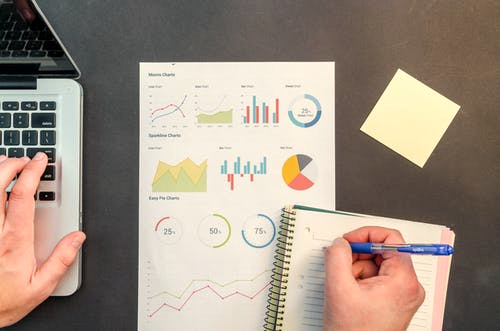 План за мониторинг и оценка – стъпка 6
План за разпространение
Последният елемент от плана за мониторинг и оценка описва как и до кого да се разпространяват данните. 
Преценете следното☞
Как ще бъдат използвани данните от мониторинга и оценката, за да информират служителите и мениджърите за успеха и напредъка на тренинг програмата?
Как ще бъдат използвани в помощ на служителите, така че те да направят корекции в програмата, ако е необходимо?
Как ще се използват данните за повишаване на ефективността на програмните практики?
Оценка – 4 главни вида
❶ Начална оценка: Този вид оценка, известна още като начално проучване,   се осъществява преди програмата. Провежда се с цел да се направи преглед на съществуващото положение.
❷ Междинна оценка: Провежда се в междинния етап на програмата. Оценява се дали тренингът се развива в посока към постигането на определените цели. Ако програмата е дългосрочна, може да се осъществят периодични оценки преди същинската междинна оценка.
❸ Сборна оценка: Известна също като финална оценка при приключена програма.
❹ Последваща оценка: Това обичайно е последната оценка на програмата.
Количествени и качествени данни
Количествените данни предоставят информация, чрез която можете да отговорите на следните въпроси
“Колко?”
“Кой беше включен?”
“Какви бяха резултатите?”
“Колко струваше?”
Количествените данни могат да бъдат измерени и изразени чрез цифрова стойност. Тези данни може да бъдат събрани чрез проучване или въпросници. Количествените данни, събрани преди и след определено действие, могат да покажат неговата резултатност и въздействие.
Качествените данни отговарят на следните въпроси
“Каква е добавената стойност?”
“Кой е отговорен?”
“Кога се случи определено нещо?“
Качествените данни се набират чрез наблюдения, интервюта, фокус групи или проучване на случаи.
Нека заедно да гледаме това видео
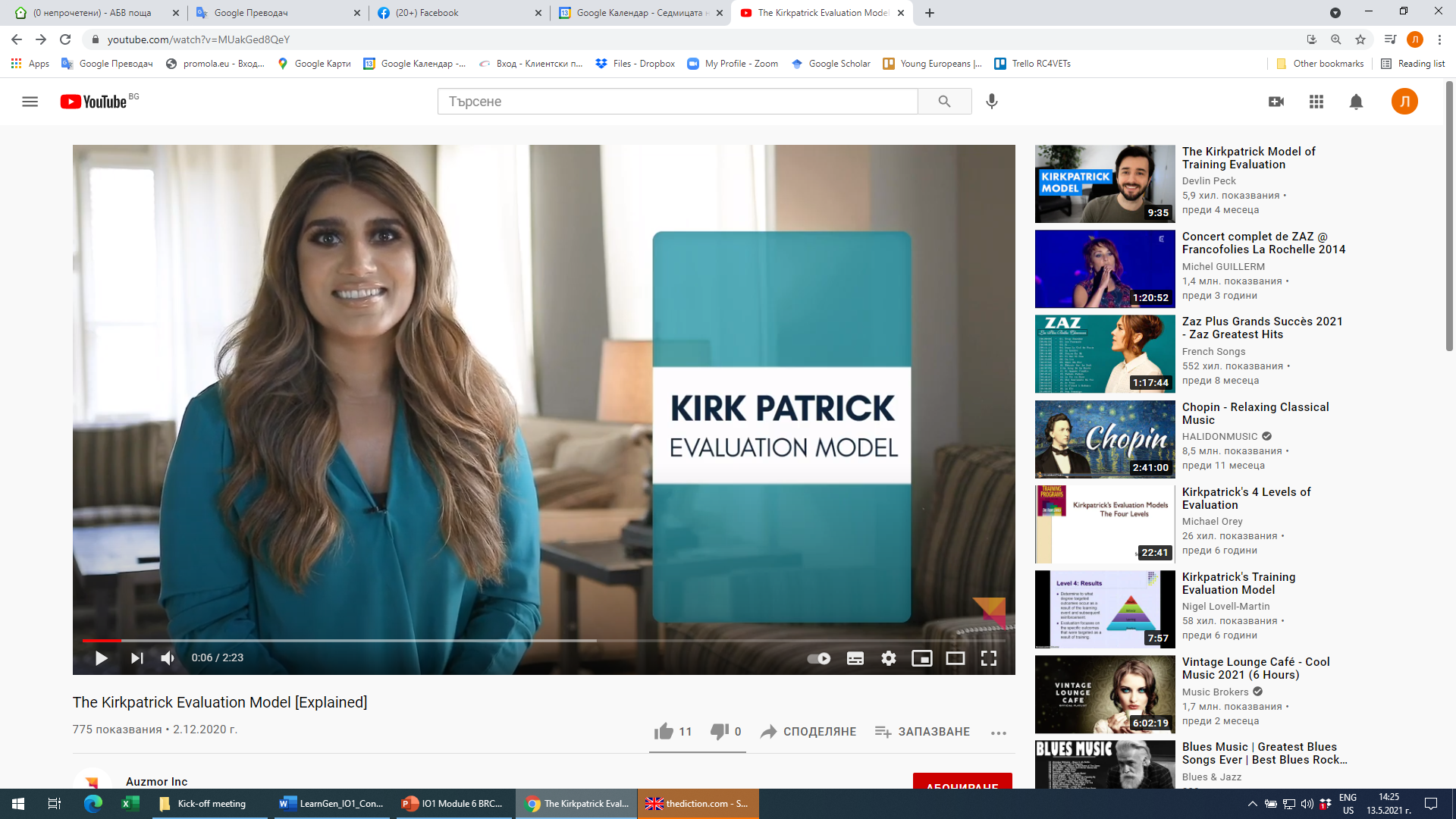 https://www.youtube.com/watch?v=MUakGed8QeY
Групова игра за оценка“Дъска за живи стрели”
Материали:
листи с оценки
тиксо
Следвайте инструкциите на  водещия
Ресурси за раздел 1
Bimec, COOSS MARCHE, Mozaik, Partenalia, VM, Waterpolis, IGTrain, Training to train – Intergenerational transfer of knowledge on the workplace, Guide 09/2015. Retrieved from: http://www.generations-bg.eu/wp-content/uploads/2015/10/Trainers-Guide_Bulgarian_Final.pdf
Victorian Local Sustainability Accord funded project. Retrieved from Evaluation toolbox: http://evaluationtoolbox.net.au/index.php?option=com_content&view=article&id=15&Itemid=19 
How to Evaluate Individual and Group Learning? 2 Evaluation Methods.https://www.youtube.com/watch?v=8mWUF0NPvBM
Lucidchart Content Team. Retrieved from platform:  https://www.lucidchart.com/blog/how-to-use-the-kirkpatrick-evaluation-model
Раздел 2 Формати за оценка
Трите стъпки на раздел 2:
❶ Теория за целта на оценката на тренинга
❷ Практика (участниците използват модели за въпросници, за да съставят собствени форми за оценка)
❸ Размяна на индивидуалните въпросници.
Форми за оценка на тренинг
За да получим обратна връзка от обучителите и обучаемите
Да определим липсата на умения и проблемите
Да подобрим учебните програми
Защо ги използваме?
Въпроси за удовлетвореността от програмата
Въпроси за подобряване на програмата – какви идеи имат участниците за промяната на програмата или добавянето на нови елементи
Кои са обичайните въпроси?
Съвети за подготовка на форма за оценка на тренинг
Практическо упражнение
Подгответе своя форма за оценка
Стъпки:
Подгответе форма за оценка
Разменете я с друг участник
Споделете мнения до каква степен формата осъществява своите функции
Ресурси за раздел 2
Participatory Training Methodology ©PRIA International Academy 2014. Retrieved from Unit 5: Monitoring and Evaluation of Training Programmes: https://pria-academy.org/pdf/ptm/PTM_Module%205%20final%20edited.pdf 
 
Adopted from Torres, Rosalie T., et al. (2005). Project on Improvement of Local Administration in Cambodia (PILAC). Ministry of Interior and Japan International Cooperation Agency. Evaluation Strategies for Communicating and Reporting. Retrieved from Manual on training evaluation: https://www.jica.go.jp/project/cambodia/0601331/pdf/english/5_TrainingEvaluation.pdf
Раздел 3 Финална сесия
Двете стъпки на раздел 3:
❶ Практика (дискусия върху поуките)
❷ Разказване на истории
Ресурси за раздел 3
Bimec, COOSS MARCHE, Mozaik, Partenalia, VM, Waterpolis, IGTrain, Training to train – Intergenerational transfer of knowledge on the workplace, Guide 09/2015. Retrieved from: http://www.generations-bg.eu/wp-content/uploads/2015/10/Trainers-Guide_Bulgarian_Final.pdf
Оценка на тренинга
Стъпка 1 Тест – индивидуална работа
Стъпка 2 Отговорите – групова дискусия